MATH 1311
Calculator Review
Calculator
You will need a graphing calculator for this course…preferably TI 84.

For quizzes, homework, and classwork, you may use the Desmos App instead….then “time-share” a graphing calculator with some friends for testing!
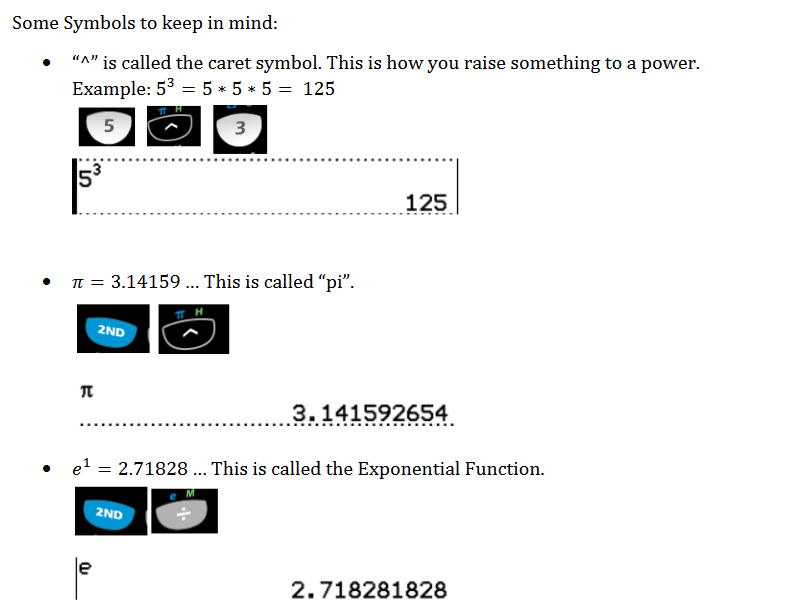 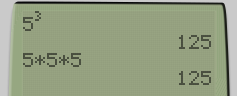 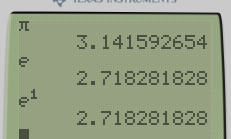 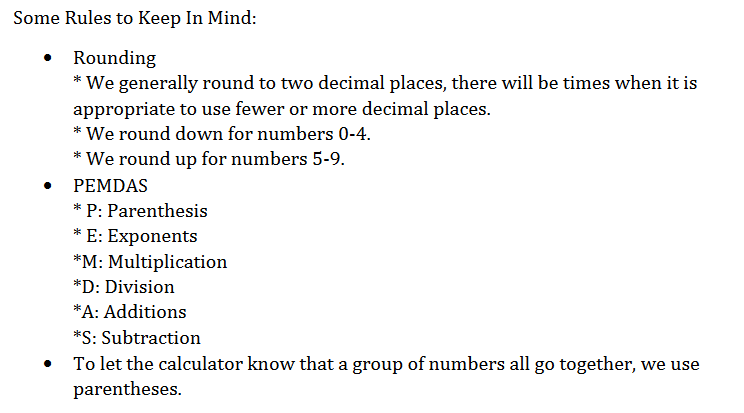 Names of Place Values
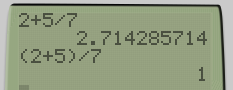 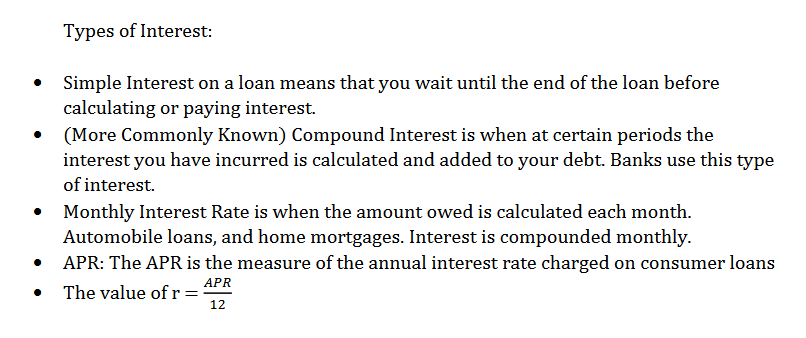 Simple Interest:

I = P0 * r * t
Compound Interest:

Pt = P0(1 + r/n)nt
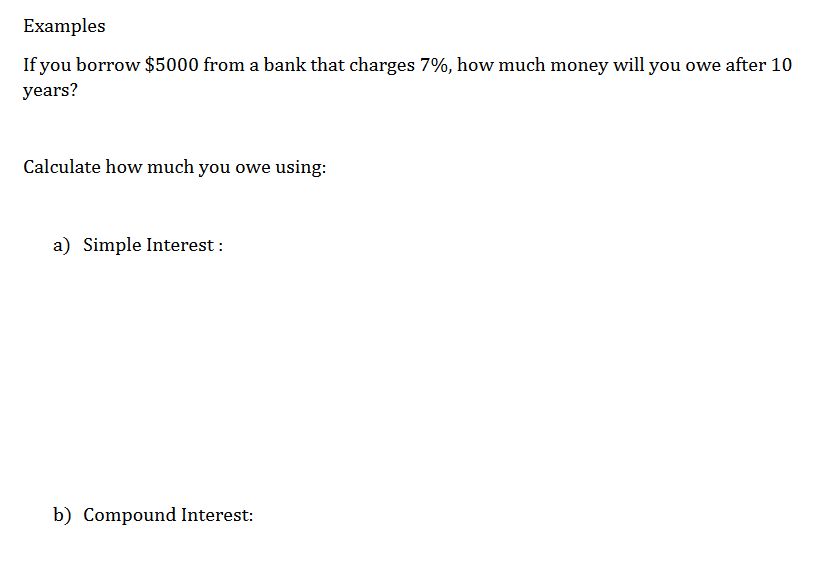 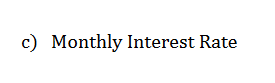 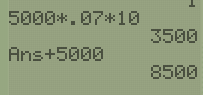 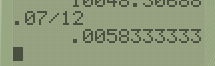 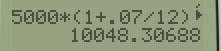 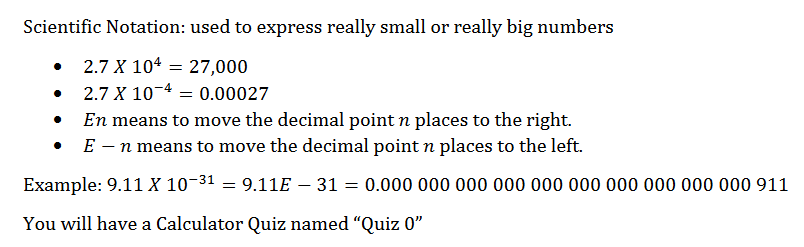 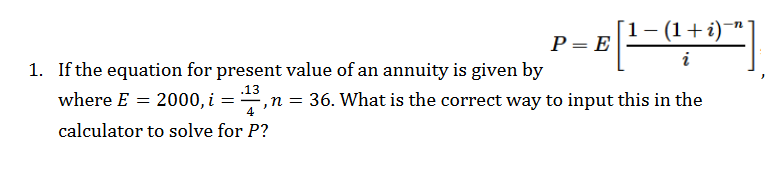 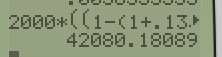 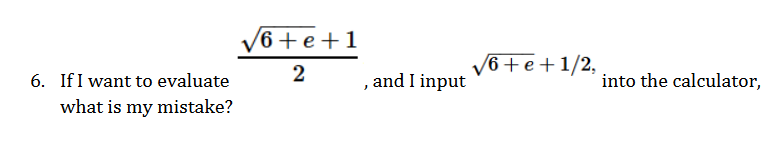 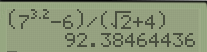 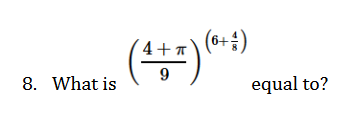 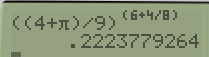 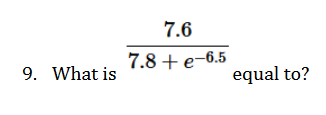 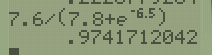 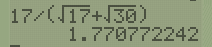